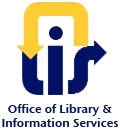 LORI Learning Grants Workshop
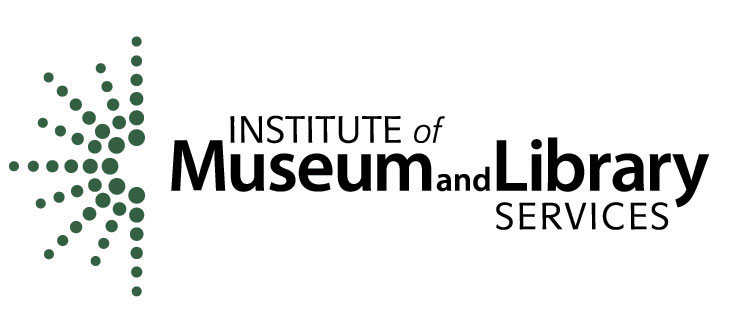 Presented by the Office of Library and Information ServicesOctober 7, 2019
This presentation is being recorded and will be available on the OLIS website by October 15
www.olis.ri.gov
Library Services                Grants & Funding                 Other Programs
What we are going to cover
What is the source of LORI Grant Funding?
Who is Eligible to Apply for LORI Summer Learning Grants?
Rhode Island public libraries 

Libraries may partner with a non-profit when the partner’s contributions are key to the projects success
If a library partners with a non-profit, the library is the grant applicant
A vendor is not a partner
Application Process
Complete application in MS Word and the budget in the imbedded MS Excel form
Use terms precisely in the application.
Use the Definitions of Terms in the LORI Grant “Introduction, Instructions and Process” to help you. Contact OLIS if you need assistance.
Limit the application narrative as indicated on the application form.
Submit all application materials electronically.
PDFs will be accepted. JPEG files will not be accepted.
Application deadline: January 13, 2020.
Application Components
Application Information Form
If you are working with a partner, include the Partner Information Form
Partners bring something to the project in addition to what the library brings to the table
Out-of-school time partners such as the Y or the rec department
Partners are not paid commercial vendors 
Project Overview
A brief synopsis of the project in 100 words or less
Indicate which of the OLIS priorities are addressed
Project Purpose
The intended audience – who will be served by the project
Include the need or challenge the project will meet for the audience and describe how the project will meet it
Describe how the project fits with the library’s mission and strategic plan
Indicate how the project complements, enhances or builds upon existing library services
Project Design
Project Design– the project activities and how they relate to the project purpose
When will the activities happen
a timeline is useful to assist with planning and implementing
What are the resources required to complete the project
What you will need such as supplies, consultants/educators, staff time, transportation
Project staff and their roles (use job titles not personal names)
Project Design continued
How you will publicize the project and connect with possible participants?
i.e., how will the community know about the project and how it can participate
e.g., how will families learn about the program;
e.g., how will children who go to the rec center hear about the program and bring the information home to their caregivers
Create a project timeline with milestones
i.e., a sequence of activities (purchase the supplies/by date, assemble the kits/by date, publicize the project/beginning date, etc.)
Evaluation Plan
Why is evaluation important?
It tells you and the grantor (OLIS) if a project was successful, i.e., the project met its goals and intended outcomes
Even if the project isn’t successful, evaluation tells you what didn’t work and why
Evaluation focuses on participants, not things or activities that don’t involve participants (e.g., purchasing supplies)
Evaluation indicates whether or not your audience benefitted from the project
Evaluation identifies the outcomes that came about as a result of the project
Evaluation Plan continued
Indicate which parts of the project will be evaluated and how
e.g., children who participate in the activity are confident about the STEM skills they acquired
 don’t evaluate the activity of purchasing supplies
State how you will know that the project met its intended goals and outcomes
Specify any evaluation tools or models that will be used to measure success
e.g., PLA’s Project Outcome surveys, IMLS surveys supplied by OLIS
Outcomes? Outputs?
Outcomes: Knowledge transferred or behaviors changed, that is, the good that is done as evidenced by the target audience’s changed or improved skills, attitudes, knowledge, behaviors, status, or life conditions brought about by experiencing a program. 
Outcomes rarely include institutional benefits, outcomes generally benefit people.
Outputs: the amount of something produced, that is, how much is done.
Outputs are measurable or countable.
What are the differences between outputs and outcomes?
Outputs are measures of the volume of a program's activity, e.g., 
number of products created or delivered,
number of people served or who attended a program, or
number of activities carried out. 
Outcomes, by contrast, are how people benefitted by experiencing the project outputs, e.g.,
how a person benefited by attending one of the workshops “After completing training, library staff have the confidence to creatively engage patrons in library programming.”
Budget
Correctly assign expenses to the right budget categories
Refer to the Definitions of Terms (App. 1)

Cash Match NOT required, but use if
the library is contributing actual funds toward a cost or
if a partner organization is contributing funds or
If the library has an additional grant to pay for part of the project
Budget continued
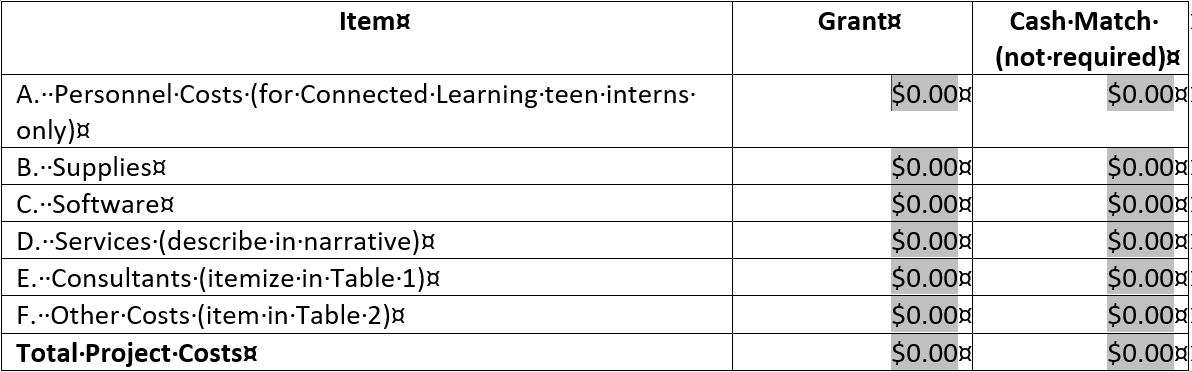 Services/Contactors
Things that you pay for outright . . 
e.g., a service is a one time or ongoing provision of goods or services (subscription, installation fees)
Consultants
Consultants are paid for their expertise
e.g., teaching children how to use telescopes and draw star charts
Budget continued
Consultants
A person or company bringing specific expertise to the project
A written agreement with the consultant is strongly suggested
You don’t need to submit the written agreement with the application but it will assure that library and the consultant know what is expected
Contractors
Provide a one time service or specific goods
Make sure the contractor has a deadline for deliverables
Budget continued
Budgeted items need to be consistent with the project narrative
e.g., if you include supplies in the budget, the narrative (purpose or design sections of the grant application) should make it clear what the supplies are to be used for, 
Some items, such as food, cannot be paid for with the grant. You can use library or partners’ funding for such things. 
Costs such as publicizing your grant or printing project-related materials are allowable
Questions about allowable costs? Contact OLIS!
Budget continued
Cash Match
Cash Match includes any local funding that will be used specifically for the grant project
Includes funds committed by the library or partner organization or sponsoring organization
must be specific to the grant project
does not include overhead or "in-kind"
Cash match funds should be necessary and reasonable for accomplishment of project
What does applying for an LSTA funded grant from OLIS mean to applicants?
OLIS will guide you during the application period
And will help after the award and during the project
Please do not hesitate to ask us for assistance!

OLIS will ask you to include library’s DUNS number on the cover sheet. If you do not know what that number is, contact Donna.DiMichele@olis.ri.gov
What does getting an LSTA funded grant from OLIS mean to applicants?
It means you have bragging rights!!
Announce it in the local paper or online newspaper
Tell your legislator, town council or Mayor
Use social media to promote the award and the project
Use the LORI Grantee Communications Kit for tips and requirements
After the library is awarded a grant, a LORI Grant Agreement will be sent to the library and must be signed by the library director.
The library will also sign off on a document titled “Federal Requirements, Assurances and Certifications”
This is a boilerplate document required for any awards made with federal funds
What does getting an LSTA funded grant from OLIS mean to applicants?
After the library is awarded a grant, a LORI Grant Agreement will be sent to the library and must be signed by the library director.
The library will also sign off on a document titled “Federal Requirements, Assurances and Certifications”
This is a boilerplate document required for any awards made with federal funds
Keep OLIS informed (right away) if you encounter problems or have concerns (e.g., we did not get grant check! The supplies are no longer available!)
Grants funds must be spent in full – if you are having trouble with spending funds – contact OLIS right away!
Dates to Remember
Applications and presentation recording available on the OLIS website: October 15, 2019
Applications due to OLIS: January 13, 2020
Award announcement: Week of February 20, 2020
Grant and project conclusion: August 31, 2020
Final Grant Report due to OLIS: September 30, 2020
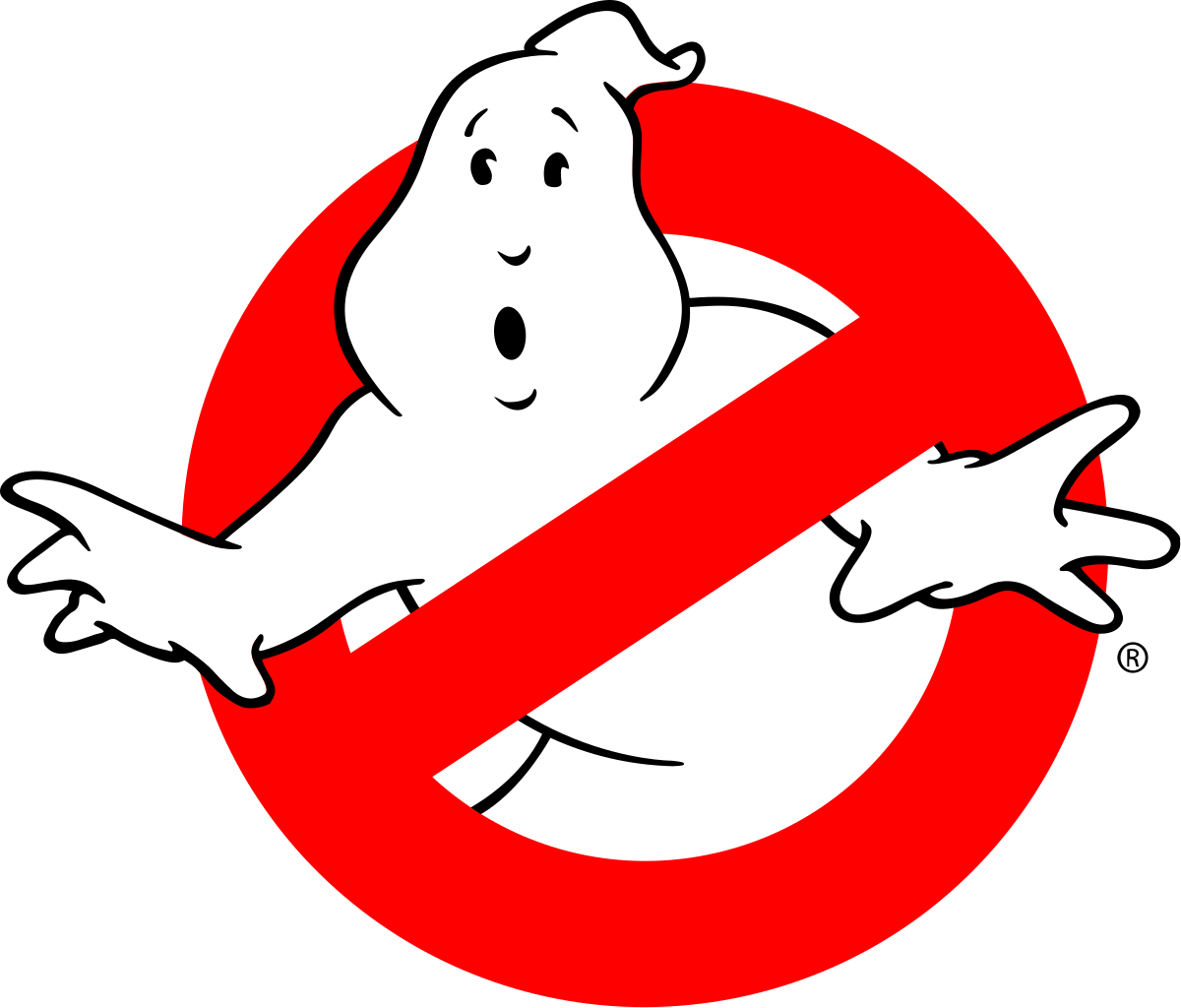 Who ya gonna call?
This Photo by Unknown Author is licensed under CC BY-SA
You can do this!
If you have questions along the way . . . Contact OLIS!!
Danielle MargaridaDanielle.Margarida@olis.ri.gov574-9309
Donna DiMicheleDonna.DiMichele@olis.ri.gov574-9303
This Photo by Unknown Author is licensed under CC BY-SA